Paraiškų vertinimo ir atrankos procesas
Europos socialinio fondo agentūros
Projektų valdymo skyriaus I 
projektų vertinimo koordinatorė
Miglė Aleksonytė
Paraiškos priimamos iki kvietime teikti paraiškas nurodytos datos ir valandos!

2017 m. lapkričio 30 d. 16 val.
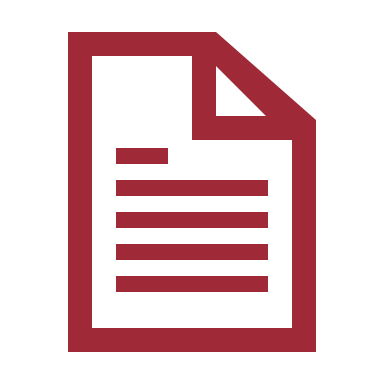 Paraiškos pateikimo būdai
Asmeniškai
Per pašto kurjerį
Atsiųsta paštu, registruotu laišku
Elektroninis dokumentas, pasirašytas saugiu elektroniniu parašu
Faksu atsiųsta, el. paštu atsiųsta paprasta paraiška ar kitu adresu pristatyta paraiška nepriimama.
Saugiu elektroniniu parašu pasirašytos paraiškos teikiamos:
el. paštu info@esf.lt 

per sistemą e.pristatymas  https://epristatymas.post.lt/web/guest/duk
Pasirašymui el. parašu galima naudoti pvz. SignaWeb sistemą
Bendrieji reikalavimai teikiant popierinę paraišką:
tvarkingai susegta į segtuvus kietais viršeliais;
 užpildyta lietuvių kalba;
 ant voko/lydraščio nurodoma:
- pareiškėjo pavadinimas;
- pareiškėjo adresas;
- priemonė, pagal kurią teikiama paraiška -
08.3.1-ESFA-K-413 „Socialinę atskirtį patiriančių asmenų integracija į darbo rinką“
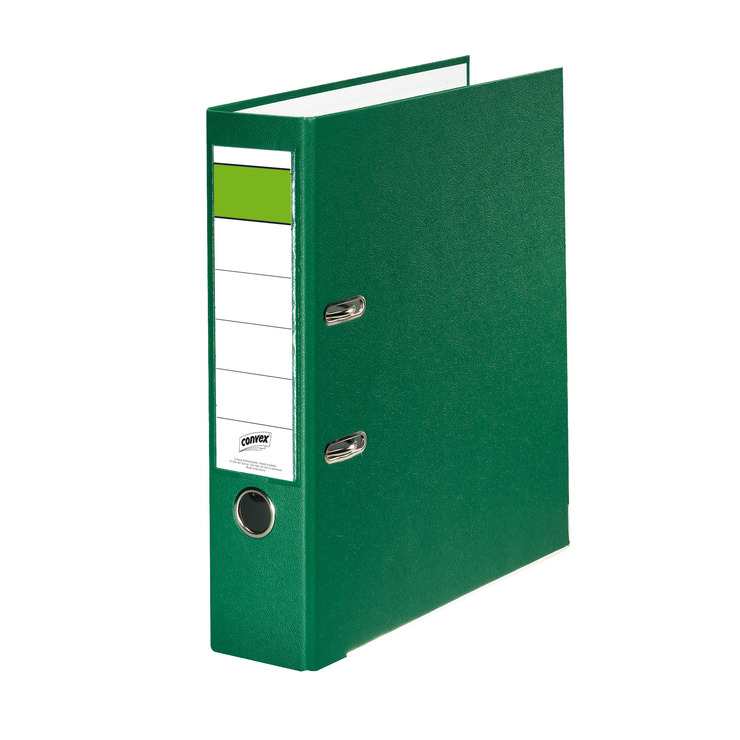 Siunčiant el. paštu ar per e.pristatymas aiškus ir trumpas laiško pavadinimas: 413 paraiška (pareiškėjo pavadinimas)
Paraiška ir jos el. versija elektroninėje laikmenoje turi būti pateikta adresu:
Europos socialinio fondo agentūra
Gynėjų g. 16, LT-01109 Vilnius 
Verslo centro „Vertas“ 2-as aukštas
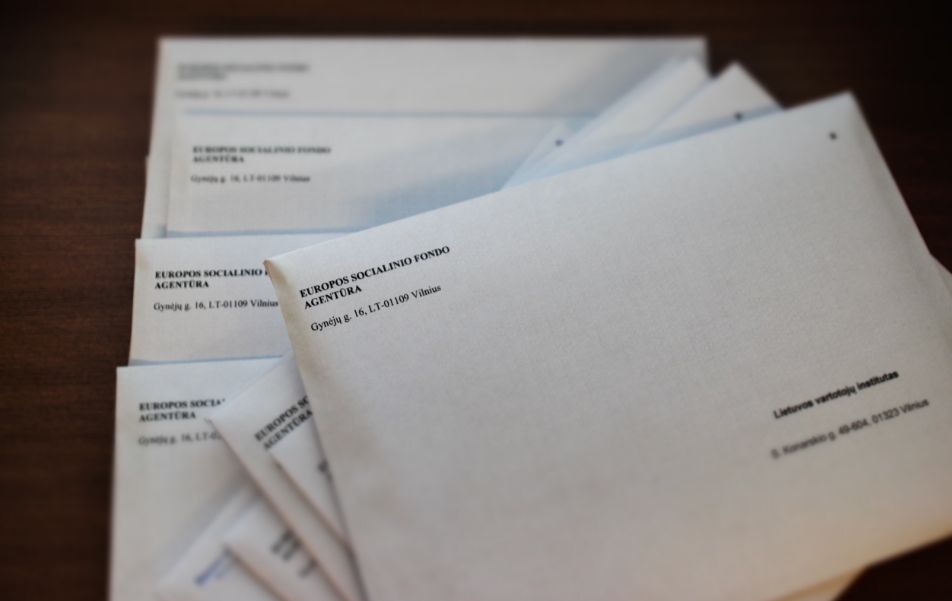 Paraiškos forma
SFMIS sugeneruota aktuali paraiškos forma ir partnerio deklaracija (-jos) suformuotos PDF formatu

http://www.esinvesticijos.lt/lt/dokumentai/is-dalies-uzpildyta-priemones-socialine-atskirti-patirianciu-asmenu-integracija-i-darbo-rinka-paraiskos-forma-1
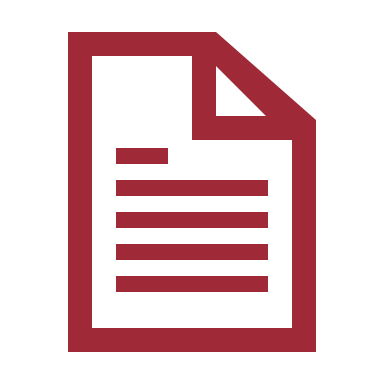 Paraiškos priedai
Formos
Aprašo 3 priedo formą
NVO (Aprašo 5 priedas)
Partnerio
Vienos įmonės
Deklaracijos
PVM
Dėl atitikties ūkio subjekto sąvokai
Klausimynai
Sutartys
Jungtinės veiklos (jeigu projektą numatyta įgyvendinti su partneriais)
Dokumentai
Pagrindžiantys Aprašo 3 priedo 4.1 p. informaciją
Paraiškos priedai, jei siekiama gauti prioritetinių balų
Sutartys
jungtinės veiklos arba bendradarbiavimo su visomis tų teritorijų, kuriose planuojama vykdyti projekto veiklas, savivaldybių administracijomis ar Socialinių paslaugų centrais;
pareiškėjo ir teritorinės darbo biržos bendradarbiavimo arba Lietuvos darbo biržos ir skėtinės nevyriausybinės organizacijos bendradarbiavimo;
Dokumentai
disponavimą patalpomis pagrindžiantys dokumentai
Finansiniai dokumentai
pareiškėjo finansinės atskaitomybės dokumentų už 2014–2016 metus kopijos;
pareiškėjo finansinių ataskaitų už 2014 ir (arba) 2015 ir (arba) 2016 metus audito išvados
Projektų atranka konkurso būdu
Tinkamumo finansuoti vertinimas;
Naudos ir  kokybės vertinimas
Paraiškos priėmimas ir registravimas
Sutarties pasirašymas
Sprendimo priėmimas
Projektų atranka
Terminai:
Paraiškų priėmimas iki 2017-11-30
Sutarčių pasirašymas 
2018 m. 04 mėn.
Planuojama vertinimo pabaiga: 
2018 m. 02 mėn.
Projektų pradžia: 2018 m. 5 mėn.
Sprendimų dėl finansavimo priėmimas: 
2018 m. 03 mėn.
Projektų vertinimo metu:
ESFA gali paprašyti pareiškėjo pateikti trūkstamą informaciją ir (arba) dokumentus;
pareiškėjas privalo pateikti šią informaciją ir (arba) dokumentus per ESFA nustatytą terminą;
jeigu pareiškėjas per nustatytą terminą nepateikia dalies prašomų dokumentų, paraiškos vertinimas atliekamas vadovaujantis turima informacija (pakartotinai patikslinti informaciją nėra prašoma);
jeigu pareiškėjas pateikia neprašomą informaciją ir (ar) dokumentus (pvz., pakeičia, papildo paraišką ar jos priedus), atliekant paraiškos vertinimą į ją nėra atsižvelgiama.
Vienas pareiškėjas – viena paraiška
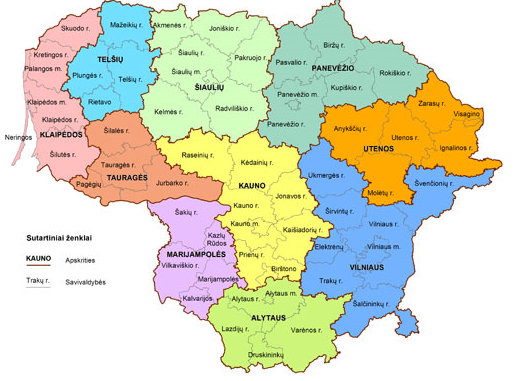 Pareiškėjas A  gali teikti tik vieną paraišką konkrečioje apskrityje
Pareiškėjas A negali būti partneriu kitame toje pačioje apskrityje planuojamame įgyvendinti projekte
Daugiau nei viena paraiška?
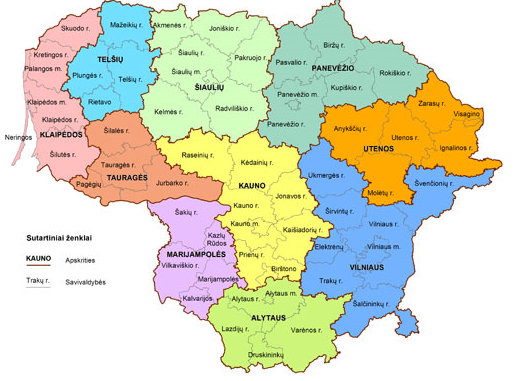 Pareiškėjas A  yra pareiškėjas ir partneris vienoje apskrityje
Tokiu atveju paraiška, kurioje jis yra pareiškėjas, yra atmetama, neprašant pateikti papildomų duomenų
Daugiau nei viena paraiška?
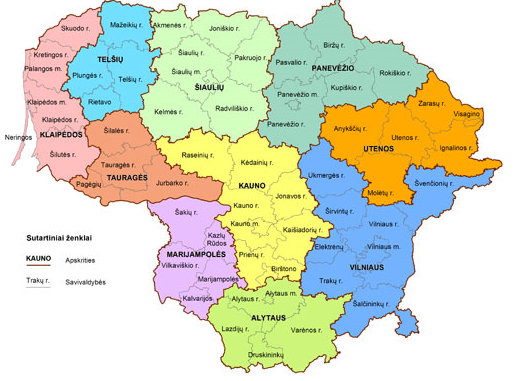 Pareiškėjas A  yra pateikęs daugiau nei vieną paraišką
Raštu pareiškėjo parašoma per nurodytą terminą informuoti , kurią paraišką vertinti. Jei per nustatyta terminą nepateikiama informacija, visos to paties pareiškėjo paraiškos yra atmetamos
Partneris keliuose projektuose vienoje apskrityje?
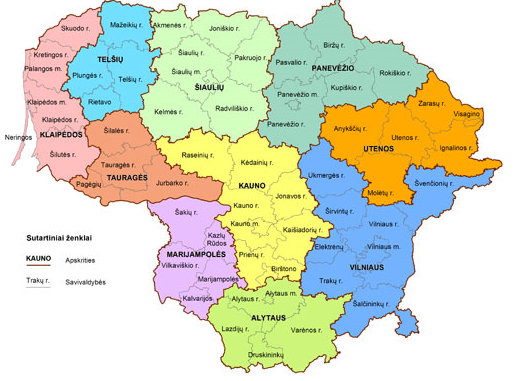 Organizacija A partneriu konkrečioje apskrityje yra daugiau nei viename projekte
Tinkamu finansuoti laikomas naudos ir kokybės vertinimo metu didžiausią balų skaičių surinkęs projektas, o kitos paraiškos yra atmetamos.
Paraiška gali būti atmetama, jeigu pareiškėjas nepateikė:
Formos
Aprašo 3 priedo
Deklaracijos
NVO
Partnerio
Jungtinės veiklos sutarties
Jeigu projektą numatyta įgyvendinti su partneriais
Paraiška gali būti atmetama, jeigu (1):
projekto veiklos, išskyrus TB veiklą, nebus įgyvendinamos tik vienoje apskrityje, t. y. projekto tikslinę grupę sudarys ne pasirinktos apskrities sudėtyje esančių savivaldybių gyventojai;
vidutinės vieno projekto dalyvio išlaidos viršys 2000 eurų;
projekto finansavimo lėšų suma bus didesnė nei 500 000 eurų arba mažesnė nei 55 000 eurų;
jeigu bent trys paraiškos dalys bus neužpildytos.
Paraiška gali būti atmetama, jeigu (2):
pateikta vėliau nustatyto termino ar su vėlesnės datos antspaudu
jei per naudos ir kokybės vertinimo etapą nesurenka nustatytos minimalios 30 balų sumos
neatitinka bent vieno Apraše nustatyto reikalavimo, bendrojo reikalavimo arba specialiojo projektų atrankos kriterijaus;
nepateikiami prašomi dokumentai ir (ar) informacija;
pareiškėjas nesutinka su Agentūros nustatytu projekto biudžetu.
vertinimo metu nustatyta, kad pareiškėjas ar su paraiška susiję asmenys siekė gauti konfidencialią informaciją arba neteisėtai daryti įtaką vertinimo rezultatams ar vertintojams;
Korupcijos prevencija
Jei turite žinių apie netinkamą Agentūros darbuotojų elgesį ar pareigų atlikimą, aplaidumą ar galimus korupcijos požymius, taip pat, jeigu įtariate, kad pareiškėjai ar projektų vykdytojai netinkamai naudojasi Agentūros administruojama parama, kviečiame apie tai informuoti žodžiu, raštu ar el. paštu korupcija@esf.lt. Pranešti apie tokius veiksmus galite ir  Specialiųjų tyrimų tarnybai ar tinklapyje www.esinvesticijos.lt.

Primename, kad Lietuvos Respublikos įstatymai draudžia šmeižti ar melagingai kaltinti kitą asmenį nusikaltimo padarymu. Už šiuos veiksmus numatyta baudžiamoji atsakomybė.
Pažeidimų ir sukčiavimo prevencijos veiksmai
Agentūra atlieka pažeidimų prevenciją vertindama projektų riziką lemiančius veiksnius šiais projekto įgyvendinimo etapais:
-   pažintinio vizito metu;
tikrindama mokėjimo prašymus;
vertindama viešųjų pirkimų dokumentus;
atlikdama planinę patikrą;
atlikdama neplanines patikras.
Patarimai rengiant paraišką:
susipažinkite su dokumentacija ir reikalavimais
nurodykite tikslius asmens ryšiams kontaktus;
patys dalyvaukite rengiant paraišką;
nenumatykite per daug veiklų, dalyvių, siekiant gauti maksimalų finansavimą;
prisiminkite, kad visus įsipareigojimus reikės įgyvendinti;
nenumatykite per didelių įkainių;
konsultuokitės su Agentūros ir SADM darbuotojais;
dalyvaukite Atvirų durų dienose;
netikėkite gandais.
Prašome registruotis į atvirų durų dienas ESFA :
2017-11-06     9-12, 13-17 val.
2017-11-08     9-12, 13-17 val.
2017-11-13     9-12, 13-17 val.
2017-11-15     9-12, 13-17 val.
2017-11-20     9-12, 13-17 val.
2017-11-22     9-12, 13-17 val.
2017-11-27     9-12, 13-17 val.
2017-11-29     9-12, 13-17 val.
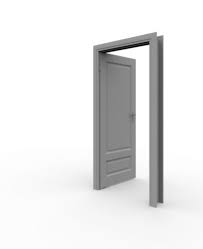 Jolita Staselytė, tel. (85) 250 0230el. p. jolita.staselyte@esf.lt
Konsultacijas dėl projekto idėjos, tikslų, jų atitikties nacionaliniams dokumentams teikia:

Socialinės apsaugos ir darbo ministerijos 
Europos Sąjungos struktūrinės paramos departamento 
Struktūrinės paramos politikos skyriaus vyriausias specialistas 

Rimantas Garbštas, tel. +370 70668158, 
el.p. rimantas.garbstas@socmin.lt
Konsultacijas dėl paraiškos rengimo ir pildymo bei finansinių klausimų teikia:Jurgita Lazauskienė, Projektų valdymo skyriaus I projektų vadovė, el. p. jurgita.lazauskiene@esf.lt, tel.: 8 5 250 0235Danutė Kaluginienė, Projektų valdymo skyriaus I projektų vadovė, el. p. danute.kaluginiene@esf.lt, tel.: 8 5 250 0244Diana Rušėnaitė, Projektų valdymo skyriaus I projektų vadovė, el. p. diana.rusenaite@esf.lt, tel.: 8 5 250 0231Greta Milašauskienė, Projektų valdymo skyriaus I projektų vadovė, el. p. greta.milasauskiene@esf.lt, tel.: 8 5 250 0276Ligita Stanulevičiūtė, Projektų valdymo skyriaus I projektų vadovė, el. p. ligita.stanuleviciute@esf.lt, tel.: 8 5 250 0211Rūta Raguliūnienė, Projektų valdymo skyriaus I projektų vadovė, el. p. d ruta.raguliuniene@esf.lt, tel.: 8 5 250 0241Dainius Čiurinskas, Projektų valdymo skyriaus I vyr. projektų vadovas, el. p. dainius.ciurinskas@esf.lt, tel.: 8 5 264 6230Renata Aleksaitė-Ptak, Projektų valdymo skyriaus I vyr. projektų vadovė, el. p. renata.ptak@esf.lt, tel.: 8 5 260 8431
Dėkojame už dėmesį.PVS I projektų vertinimo koordinatorėMiglė Aleksonytė, tel.(8 5) 250 0219el. p. migle.aleksonyte@esf.lt
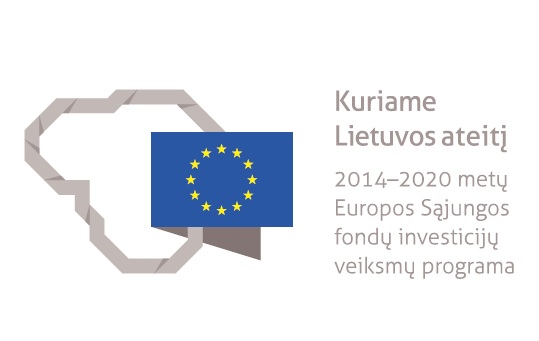